Možnosti prezentace publikační činnosti a její citovanosti na Internetu
2. 9. 2015
Univerzitní kampus
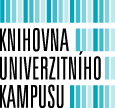 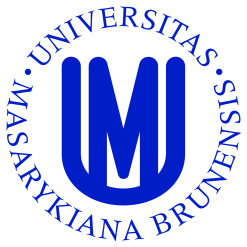 Přednášející
Mgr. Jiří Kratochvíl, Ph.D (Knihovna univerzitního kampusu), kratec@ukb.muni.cz, tel. 549 49 3710

Mgr. Michal Petr (RMU), petr@rect.muni.cz, tel. 549 49 5887
Program
Úvod
ResearcherID – instruktáž
ORCID (Open Researcher & Contributor ID) – instruktáž
Google Scholar
Sociální sítě ResearchGate, academia.edu – instruktáž
Dotazy
Stav na MU
Počet osob z MU s profilem ResearcherID: cca 800 (včetně studentů)
Východisko
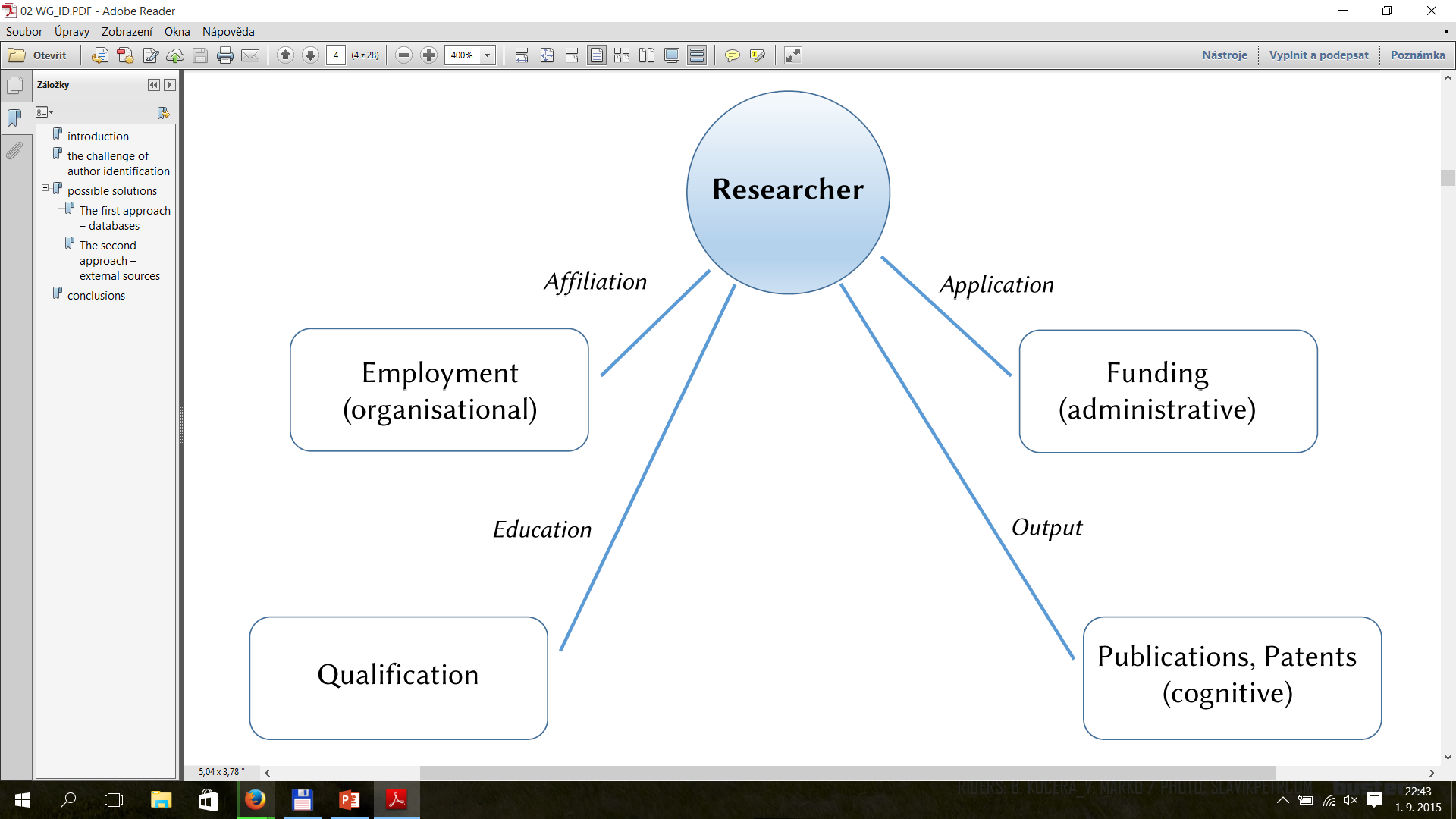 W. Glänzel, 2015
O čem tedy bude tento seminář?
Identita (identifikátory)

Viditelnost (visibility) – sociální sítě
Charakteristiky
Proč identifikátory?
Problém…
změny příjmení
různé formáty zápisu jmen
změny v afiliacích (chyby, organizační změny, vícečetné afiliace), chybějící afiliace
znakové odlišnosti – umlauty, transliterace
varianty jména
iniciály v databázích (nekompletní, varianty) 
chyby v databázích

Producenti dat si tyto problémy plně uvědomují.
… a jeho řešení
jednoznačné přiřazení výstupů a dalších profesních aktivit
Výhody pro Vás
Proč by nás to mělo vlastně zajímat?
Aby byly známy vaše vědecké a pedagogické aktivity
Pro zvýšení šance, že vaše publikace budou více citovány
Pro jistotu, že do případného hodnocení bude započítáno maximum možného
Příležitosti nových spoluprací, nových kontaktů
Ostatní výhody
Pro hodnocení autorů a pracovišť
Přispívá ke spolehlivosti dat
Opakovatelnost analýz
Zjednodušuje administrativu a usnadňuje organizaci databází vydavatelů a poskytovatelů finanční podpory 
Při správném použití odpadá zdlouhavý proces komunikace soupisu publikací
Pro bibliometrii na individuální úrovni a úrovni týmů je externí zdroj (CV, vlastní seznamy publikací) lepší volbou, než databáze
Pohled do zahraničí
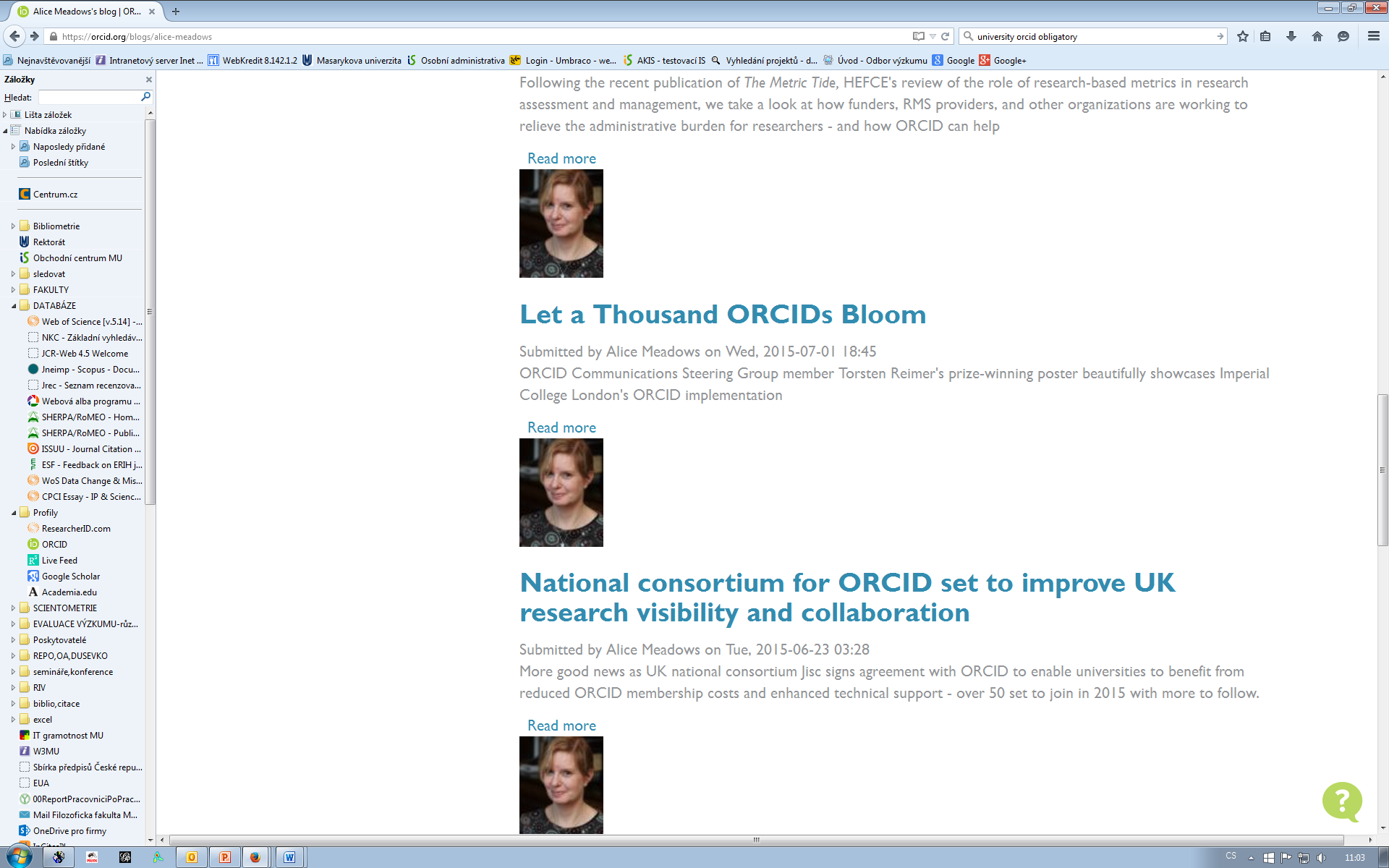 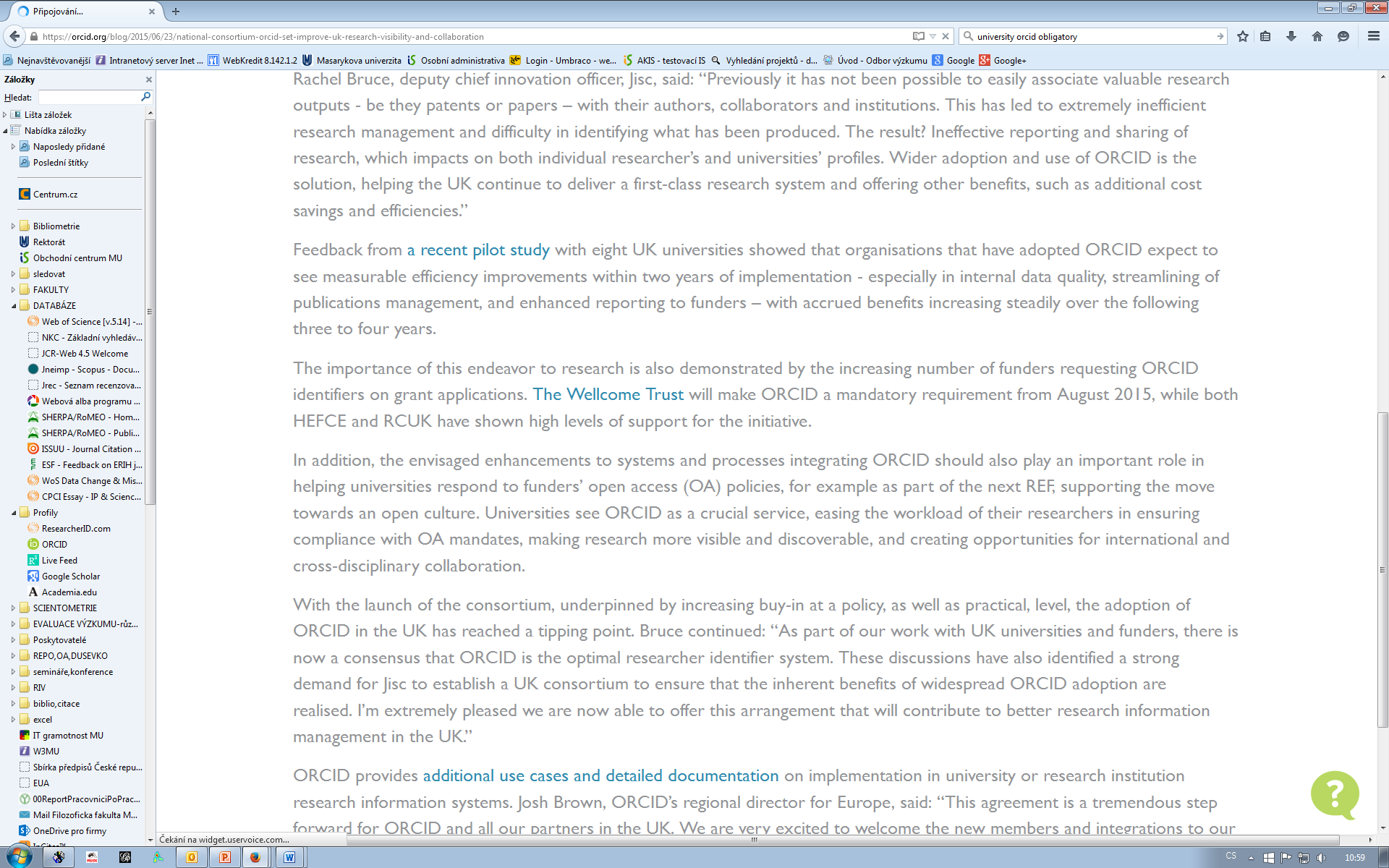 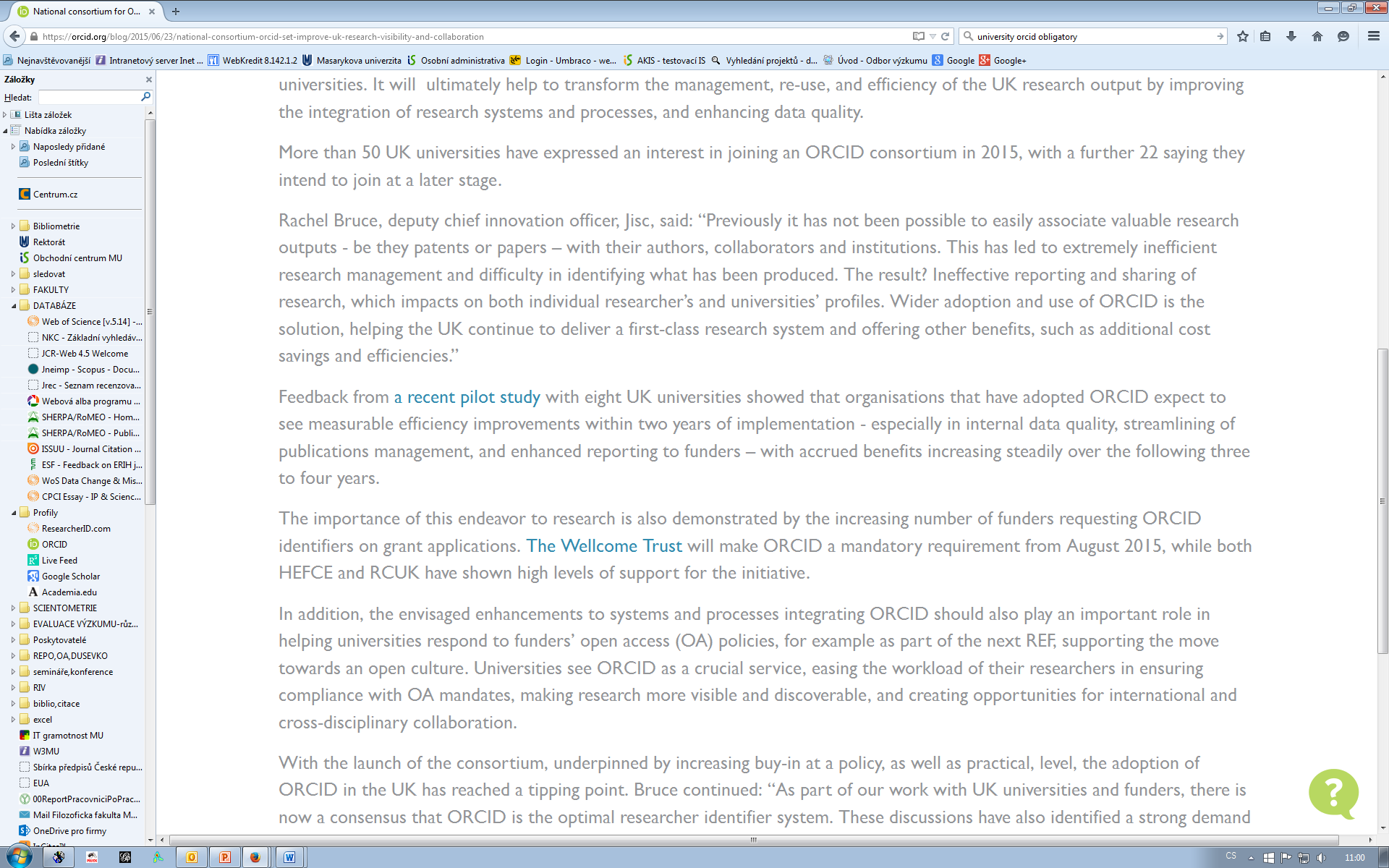 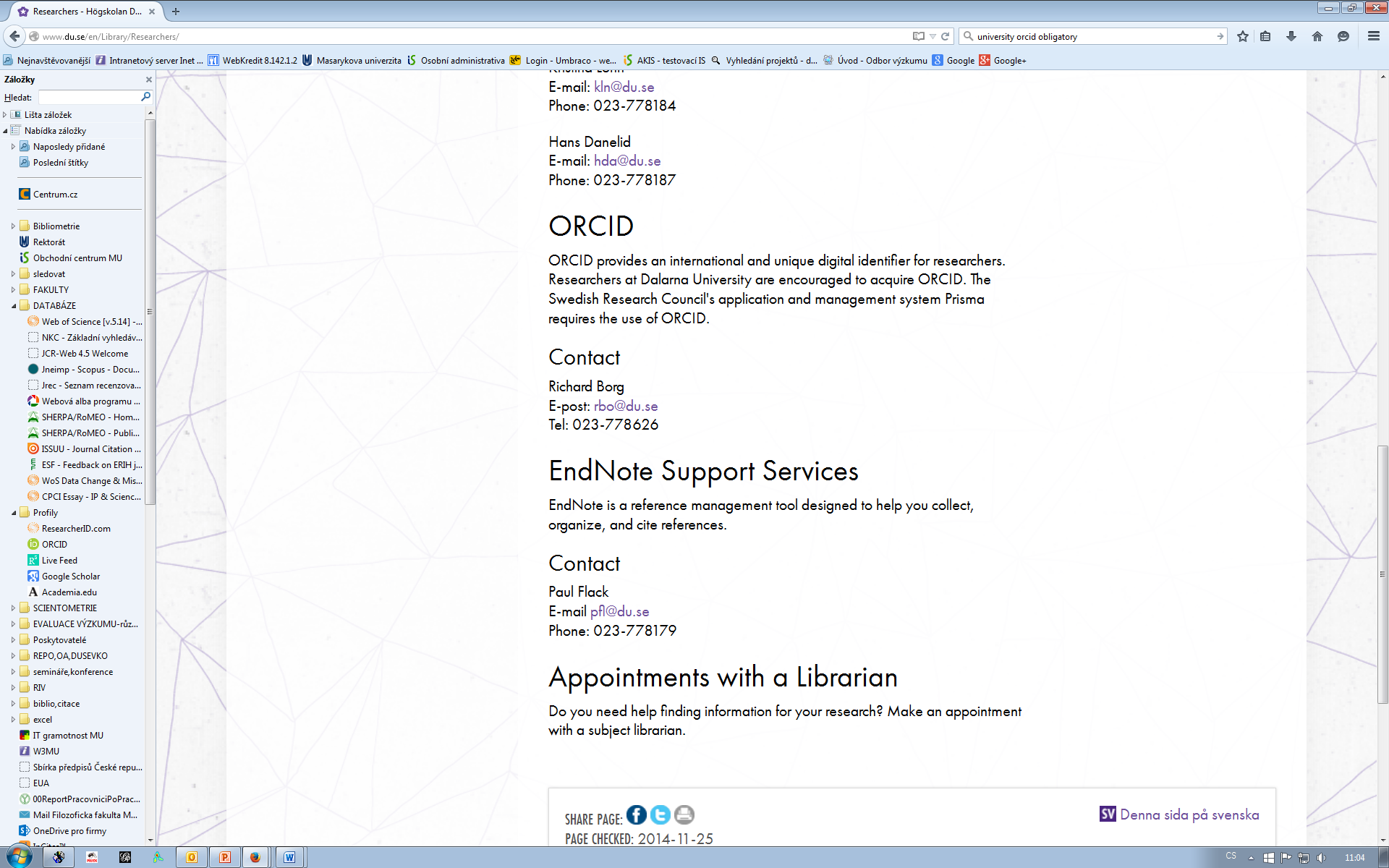 RIV !
Shrnutí
Vytvoření identifikátoru (nejlépe RID a ORCID současně) Vám srdečně doporučujeme.

Ale…

Bez pravidelné aktualizace (údajů a publikací) je i jedinečný identifikátor zbytečný…
ORCID
Otevřený nekomerční systém, bezplatný přístup, ve vývoji
více než 1,5 milionu vědců
Vytváří propojení mezi různými databázemi a různými vědeckými ID
Propojen s Scopus Author Identifier – lze importovat publikace z databáze Scopus a dalších databází – ResearcherID, ANDS, CrossRef, Metadata Search, Europe PubMed Central 
Využívají vydavatelé a grantové agentury
V budoucnu by mohli autoři identifikátor získávat od vydavatelů již během schvalovacího řízení
Některé země a pracoviště vědeckým pracovníkům již nyní nařizují vytvoření identifikátoru
ResearchGate
Vědecká komunita
Užívá se hojně pro diskusi nad určitou otázkou
Seznam publikací + fulltexty
Profily jsou indexovány vyhledávacím algoritmem Google Scholar
Sledování dopadu, statistiky
Nabídky práce
Funkce obvyklé u sociálních sítí
Academia.edu
Akademická sociální síť
Principy open access
Principy alternativních metrik – širší možnosti analýz dopadu vědy
Velmi dobré umístění registrovaných prací v Google vyhledávání
Pro užívání sítě není třeba registrace
Nabídka zaměstnání
Možnost komentářů k vloženým draftům vědeckých článků (otevřené všem)
Propojení: Google Scholar, LinkedIn, Facebook, Google+, Twitter, Skype, aj.
Prosíme o zavedení Vašich jedinečných identifikátorů do IS MU na stránce:
https://is.muni.cz/auth/publikace/identifikatory_osob

Navigace:
is.muni.cz -> Publikace -> Osobní identifikátory (odkaz vpravo nahoře)